San Antonio Bakery and Puro Wine
Carolina Espinoza
San Antonio Bakery
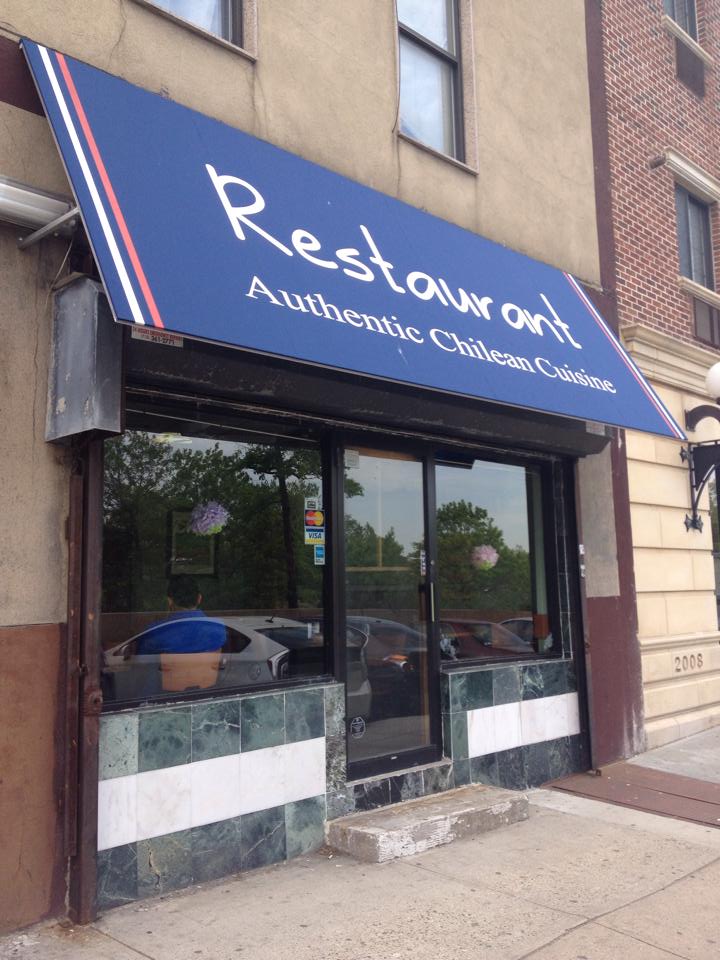 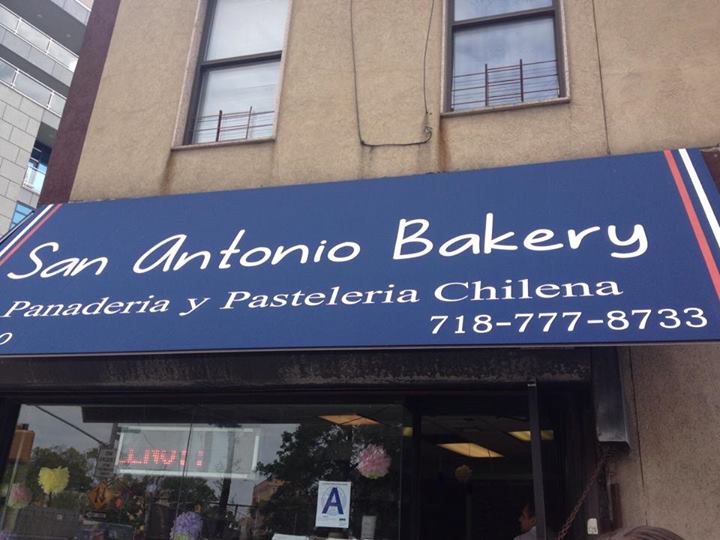 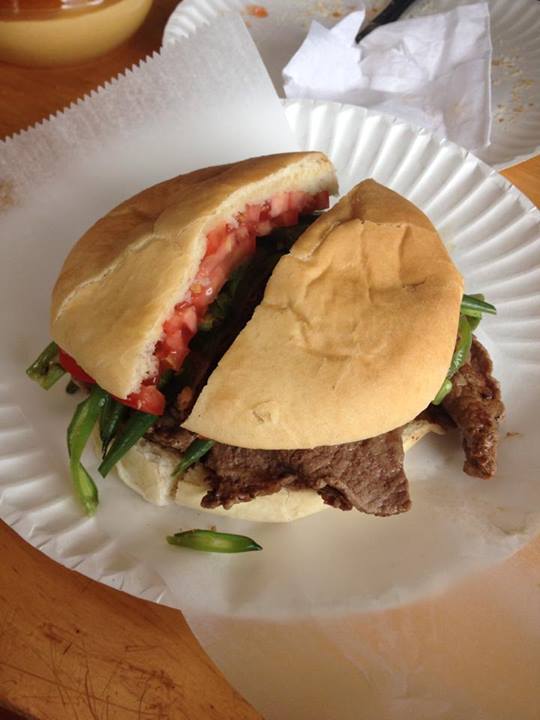 The Food																														 Chacarero																												Hot Dog							(Completo Italiano)      Corn Pie						 (Pastel de choclo)									     Empanadas
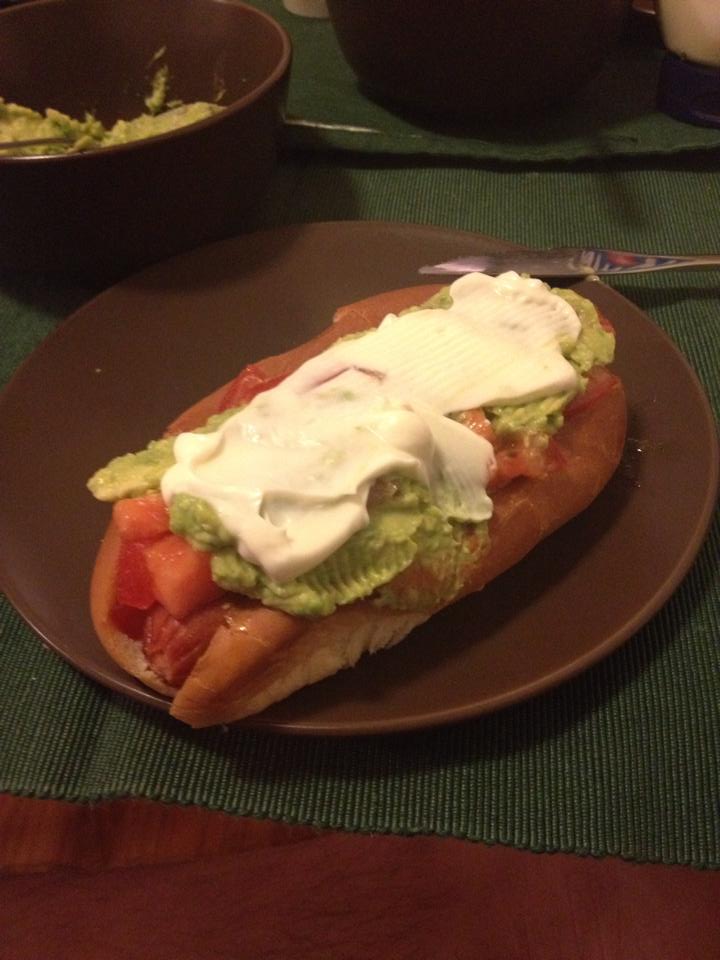 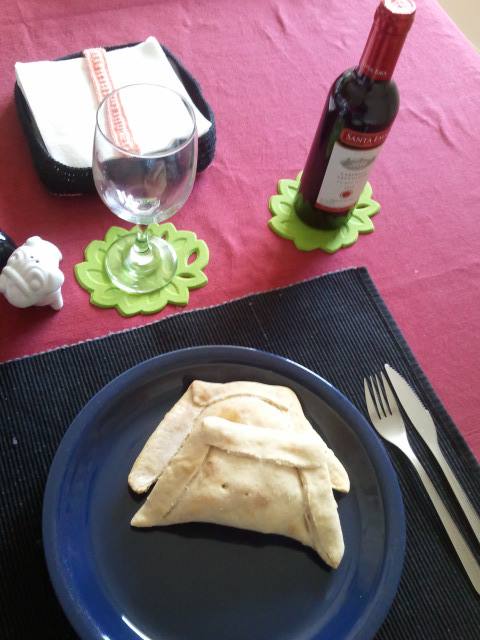 What can I find there?
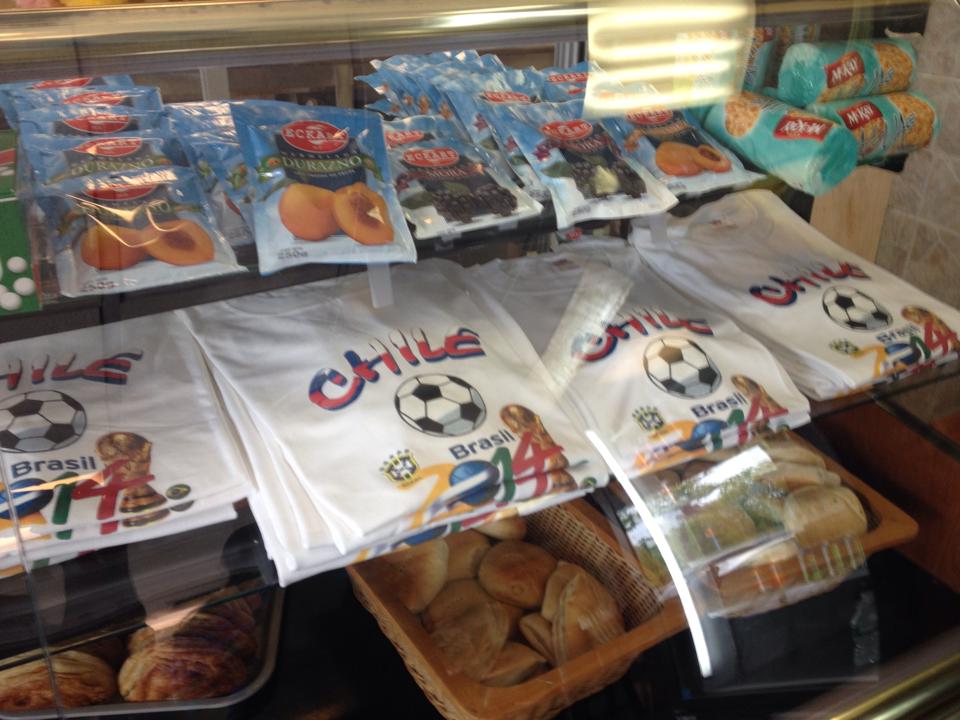 HOW TO GET THERE?3620 Astoria Boulevard, Astoria, NY 11103
PURO CHILE
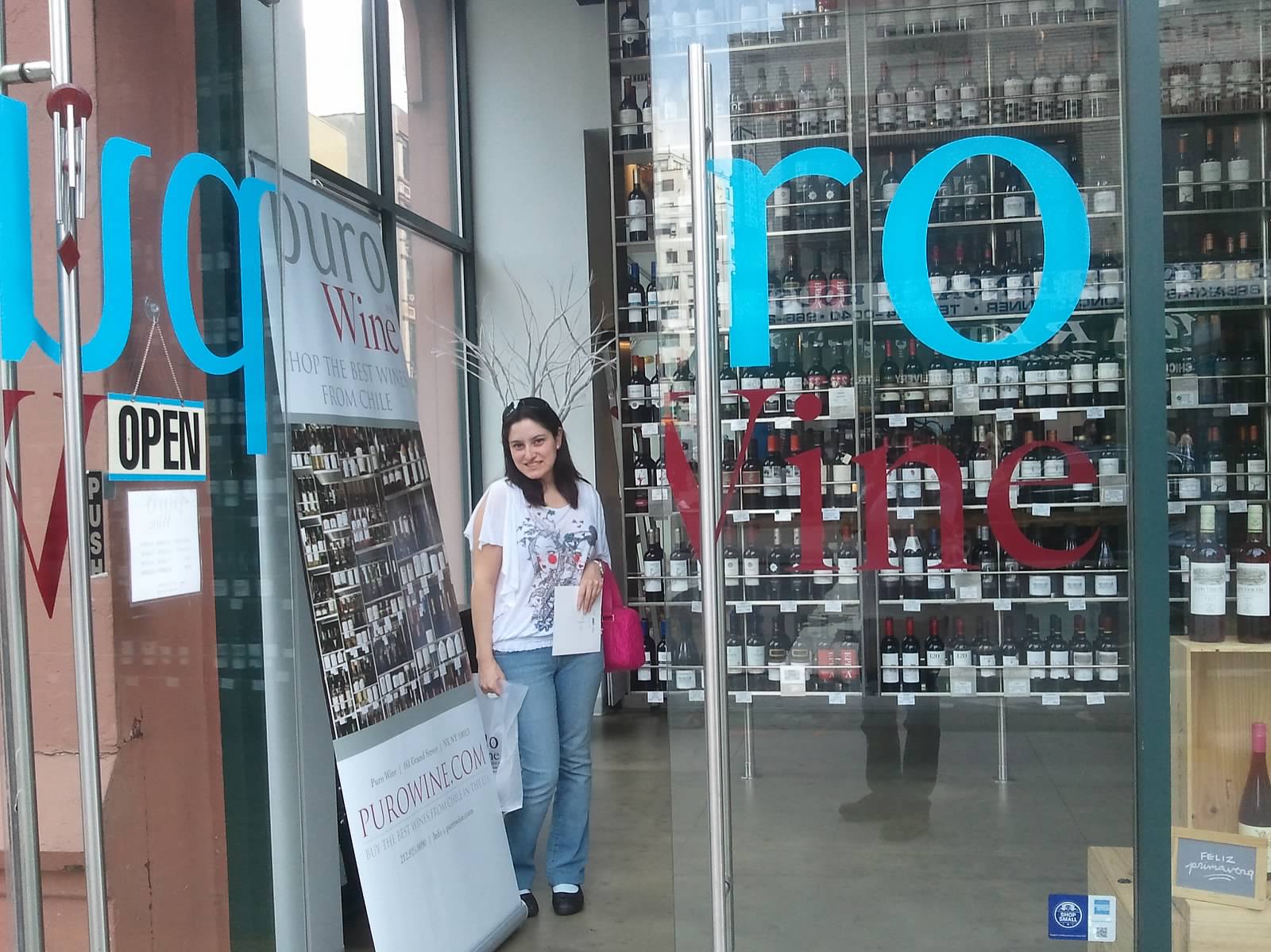 HOW TO GET THERE?221 Centre St., New York, NY 10013